CISY114 Week 6
Content, Ownership,& Video
Acquiring Content
There are really only two ways to get content:

1) Make it yourself.
2) Get it from someone else.
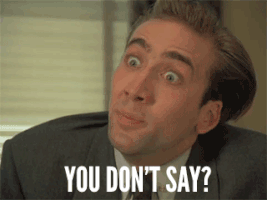 Acquiring Content
There are really only two ways to get content:

1) Make it yourself.
2) Get it from someone else, LEGALLY.
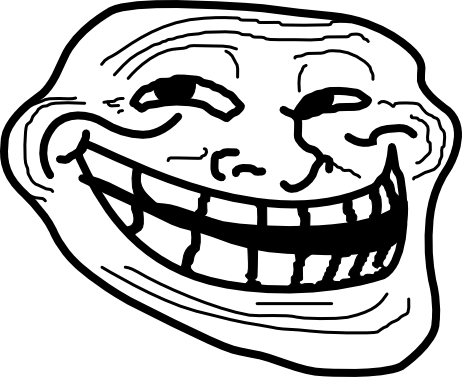 Why? Can’t I Just Use Google?
The short answer: NO.
Why? Can’t I Just Use Google?
The short answer: NO.
The long answer: NOOOOOOOOOOOOOOOO OOOOOOOOOOOOOOOOOOOOOOOOOOOOOOOOOOOOOOOOOOOOOOOOOOOOOOOOOOOOOOOOOOOOOOOOOOOOOOOOOOOOOOOOOOOOOOOOOOOOOOOOOOOOOOOOOOOOOOOOOOOOOOOOOOOOOOOOOOOOOOOOOOOOOOOOOOOOOOOOOOOOOOOOOOOOOOOOOOOOOOOOOOOOOOOOOOOOOOOOOOOOOOOOOOOOOOOOOOOOOOOOOOOOOOOOOOOOOOOOOOOOOOOOOOOOOOOOOOOOOOOOOOOOOOOOOOOOOOOOOOOOOOOOOOO
OOOOOOOOOOOOOOOOOOOOOOOOOOOOOOOOOOOOOOOOOOOOOOOOOOOOOOOOOOOOOOOOOOOOOOOOOOOOOOOOOOOOOOOOOOOOOOOOOOOOOOOOOOOOOOOOOOOOOOOOOOOOOOOOOOOOOOOOOOOOOOOOOOOOOOOOOOOOOOOOOOOOOOOOOOOOOOOOOOOOOOOOOOOOOOOOOOOOOOOOOOOOOOOOOOOOOOOOOOOOOOOOOOOOOOOOOOOOOOOOOOOOOOOOOOOOOOOOOOOOOOOOOOOOOOOOOOOOOOOOOOOOOOOOOOOOOOOOOOOOOOOOOOOOOOOOOOOOOOOOOOOOOOOOOOOOOOOOOOOOOOOOOOOOOOOOOOOOOOOOOOOOOOOOOOOOOOOOOOOOOOOOOOOOOOOOOOOOOOOOOOOOOOOOOOOOOOOOOOOOOOOOOOOOOOOOOOOOOOOOOOOOOOOO
OOOOOOOOOOOOOOOOOOOOOOOOOOOOOOOOOOOOOOOOOOOOOOOOOOOOOOOOOOOOOOOOOOOOOOOOOOOOOOOOOOOOOOOOOOOOOOOOOOOOOOOOOOOOOOOOOOOOOOOOOOOOOOOOOOOOOOOOOOOOOOOOOOOOOOOOOOOOOOOOOOOOOOOOOOOOOOOOOOOOOOOOOOOOOOOOOOOOOOOOOOOOOOOOOOOOOOOOOOOOOOOOOOOOOOOOOOOOOOOOOOOOOOOOOOOOOOOOOOOOOOOOOOOOOOOOOOOOOOOOOOOOOOOOOOOOOOOOOOOOOOOOOOOOOOOOOOOOOOOOOOOOOOOOOOOOOOOOOOOOOOOOOOOOOOOOOOOOOOOOOOOOOOOOOOOOOOOOOOOOOOOOOOOOOOOOOOOOOOOOOOOOOOOOOOOOOOOOOOOOOOOOOOOOOOOOOOOOOOOOOOOOOOOO
No…
But… but… why?
If you must ask, we need to take a quick refresher course on:COPYRIGHT, TRADEMARKS, PATENTS, the PUBLIC DOMAIN and PLAGAIRISM.
What is…
The Public Domain?
What is…
The Public Domain?

Those things which are truly free to use under (almost) any circumstances.

(i.e. not copyrighted, trademarked or patentedUSE THIS STUFF!)
What is a…
Copyright?
What is a…
Copyright?

An exclusive legal right for a creator to make use of their work.
Copyright Exceptions - CONTENT
There are a number of things that aren’t copyrightable such as:
Names, titles, short expressions, etc.
Lists.
Commonly known facts.
Things not in a fixed medium.

Pretty much anything not creative in a fixed medium.
Copyright Exceptions - Time
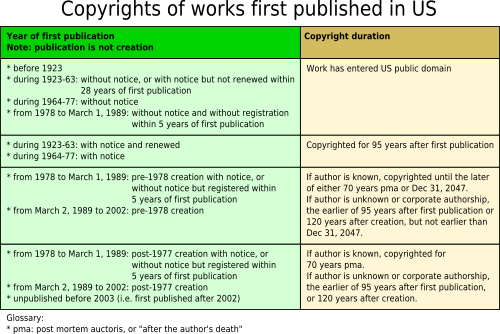 Wikimedia Commons
Copyright Exceptions – FAIR USE
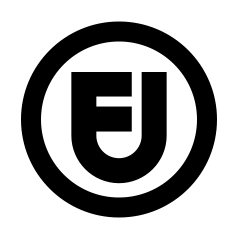 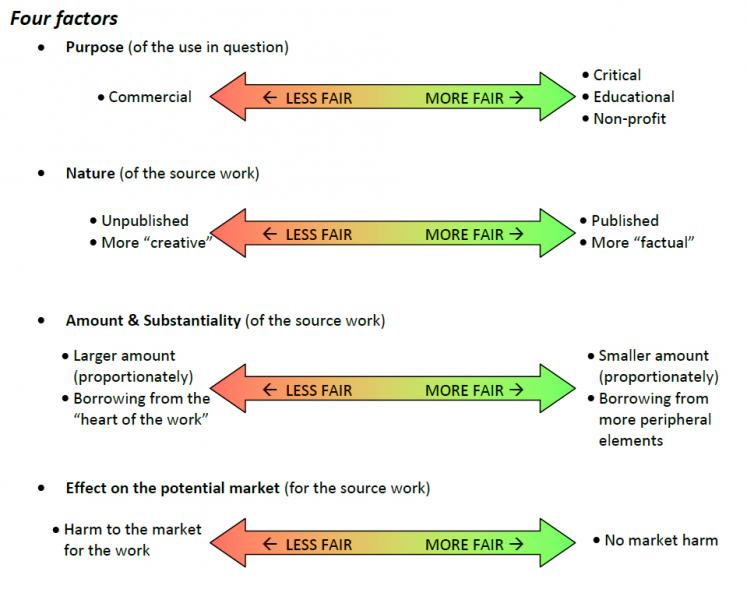 Northwestern University
Free-er Licensing
Creative Commons           (http://creativecommons.org/licenses/)
Copyleft			(https://copyleft.org/)
GPL  (http://www.gnu.org/licenses/gpl-3.0.en.html)

Always read the licenses, as they explain what you can and cannot do.
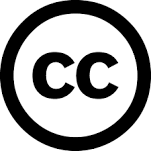 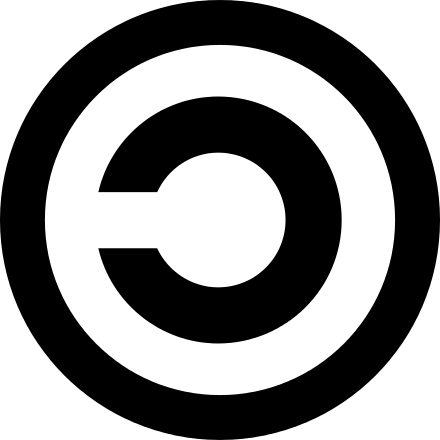 Derivative Works
Something made out of already existing works.

If the prior work was copyrighted… things get messy…
USUALLY it is an infringement.
You can copyright the additions separately.
The original content CAN (sometimes) be Fair Use.
To review:
Copyright

An exclusive legal right for a creator to make use of their work.
What is a…
Trademark?
What is a…
Trademark?

An exclusive legal right for a business to identify with a symbol.
Trademarks
Registered® Common™ Servicesm
Also “trade dress” or how a product looks.
Have no time limits.
Must be used in commerce in a certain context.
You don’t have to directly infringe, but be “reasonably confusing” (which is sometimes unreasonable…)
Trademarks
You cannot trademark:
Offensive stuff. (“F•••itol Cough Syrup, for when you just want to say ‘f••• it all’ to your cold!” – Nope.)
Generic terms – “Car” “Special Offer” etc.
Deceptive terms.
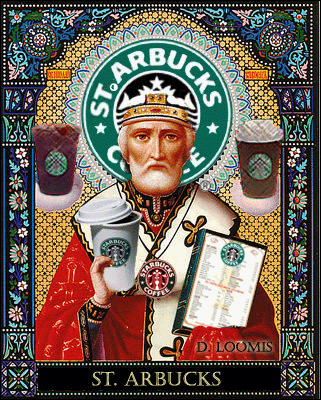 We’re not “Starbucks”!
We’re “Saint Arbucks’: Heavenly Coffee.”


That’s a Nope.
Trademarks
You cannot trademark:
Offensive stuff. (“F•••itol Cough Syrup, for when you just want to say ‘f••• it all’ to your cold!” – Nope.)
Generic terms – “Car” “Special Offer” etc.
Deceptive terms.
Name Marks – You can’t trademark someone else’s name (if they’re alive) without consent.
To review:
Trademark

An exclusive legal right for a business to identify with a symbol.
What is a…
Patent?
What is a…
Patent?

An exclusive legal right for an inventor to make use of a thing or process.
Patents – The Limits
It must be:
Novel
Inobvious
MUST BE REGISTERED
Initial term limit is 20 years, but can be extended.
Once it’s expired, it’s in the Public Domain.
Visit http://www.uspto.gov for more.
In Review:
Copyrights are for creative works.
Trademarks are for business symbols.
Patents are for things or processes.

The Public Domain is everything not covered by those.
So How/Where Do I Get Stuff?
Wikimedia Commons – Lots of free and nearly free content.
Archive.org – Has a lot of Public Domain. (Be sure to check!)
Stock Footage Sites – Usually for pay.
Mechanical Licensing – For music that is copyrighted.
Who Owns the Stuff?
What happens when you make a creative work or invention while under contract?

Who owns it?
What if I use something and…
…I… 

…well… 
I re-word it.. or…I just happen to not cite it?
That is called
PLAGAIRISM

My least favorite –ism.

Don’t do it.
Video Time!
https://www.youtube.com/watch?v=Mwbw9KF-ACY
Da da de-da da da!
ANY QUESTIONS?
Video!
What is video?
Video
Video is a series of images played back that, like animation, takes advantage of persistence of vision to create motion.

Read the Vaughan chapter for all the juicy historical stuff like CRTs and physical film.
Quantizing Video
Luckily, we’ve already learned about quantizing images and audio!

Compressing video, on the other hand, presents some new challenges!

We’ll get to that once we learn some jargon…
Digital Video Parameters
Video RESOLUTION is usually described:
Like images (640x480 pixels, etc.)
Or in “p” or “i” format (720p, 1080i) etc. – which describes the height.

Video playback can be INTERLACED (i) or PROGRESSIVE (p).
Each line, or every other line twice.
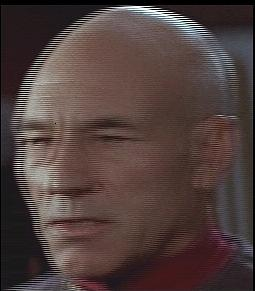 Sizes Illustrated – 4:3 & 16:9
Video Compression
Let’s look at the MPEG codec.

The Motion Picture Experts Group came up with a way to make videos smaller by analyzing the underlying properties of image motion.
Consider:
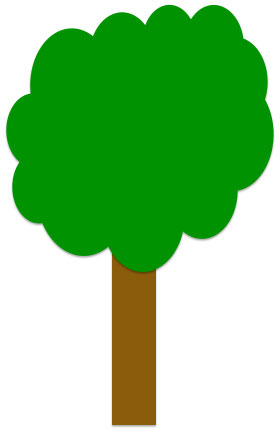 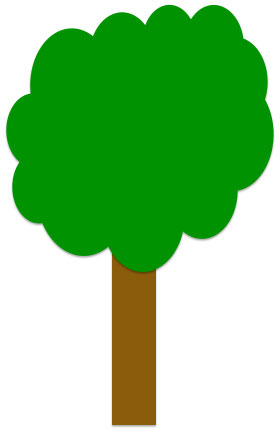 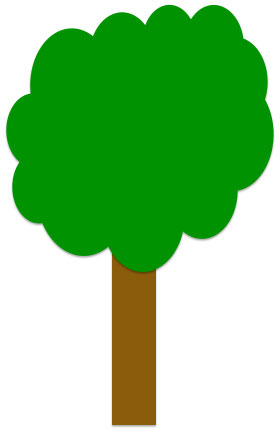 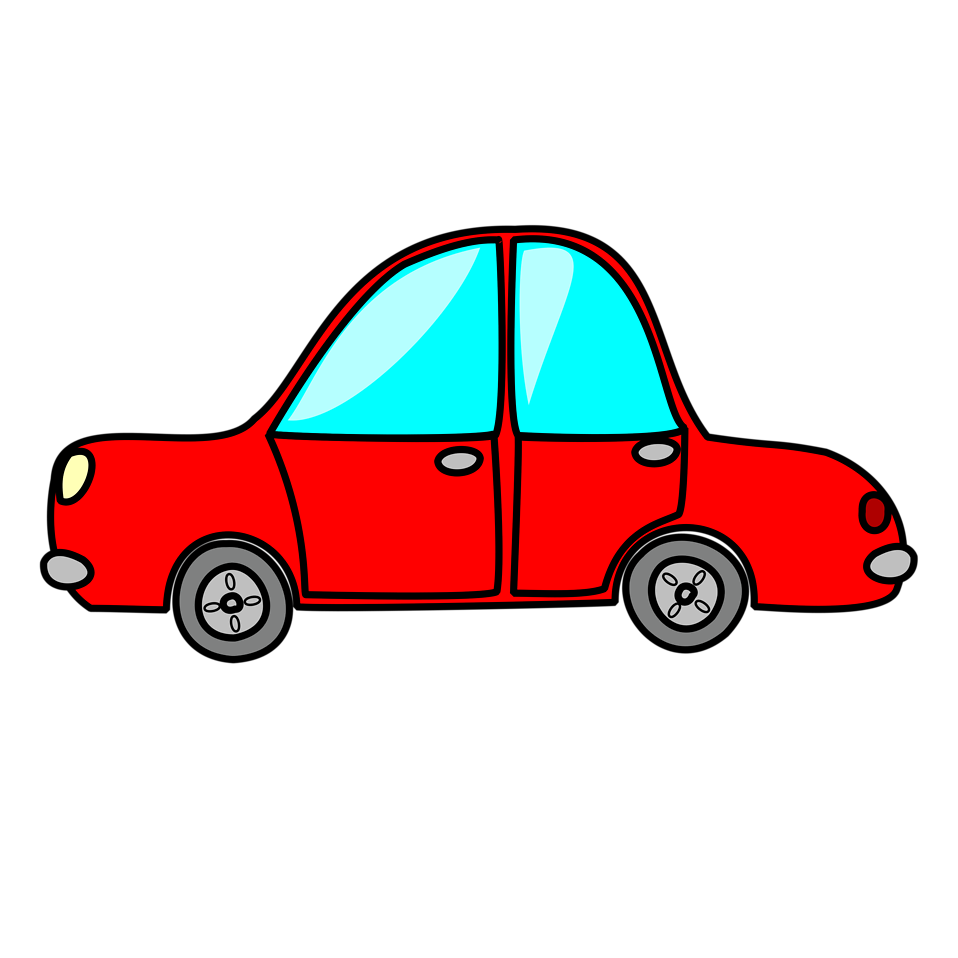 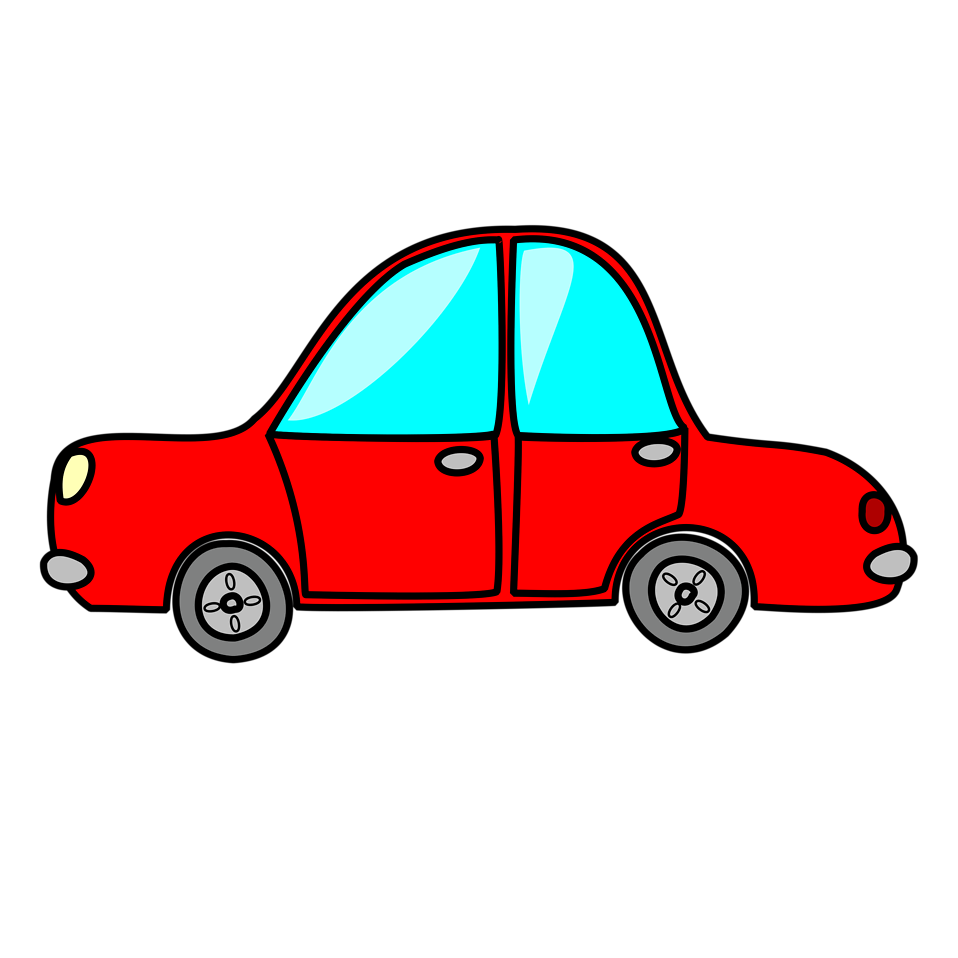 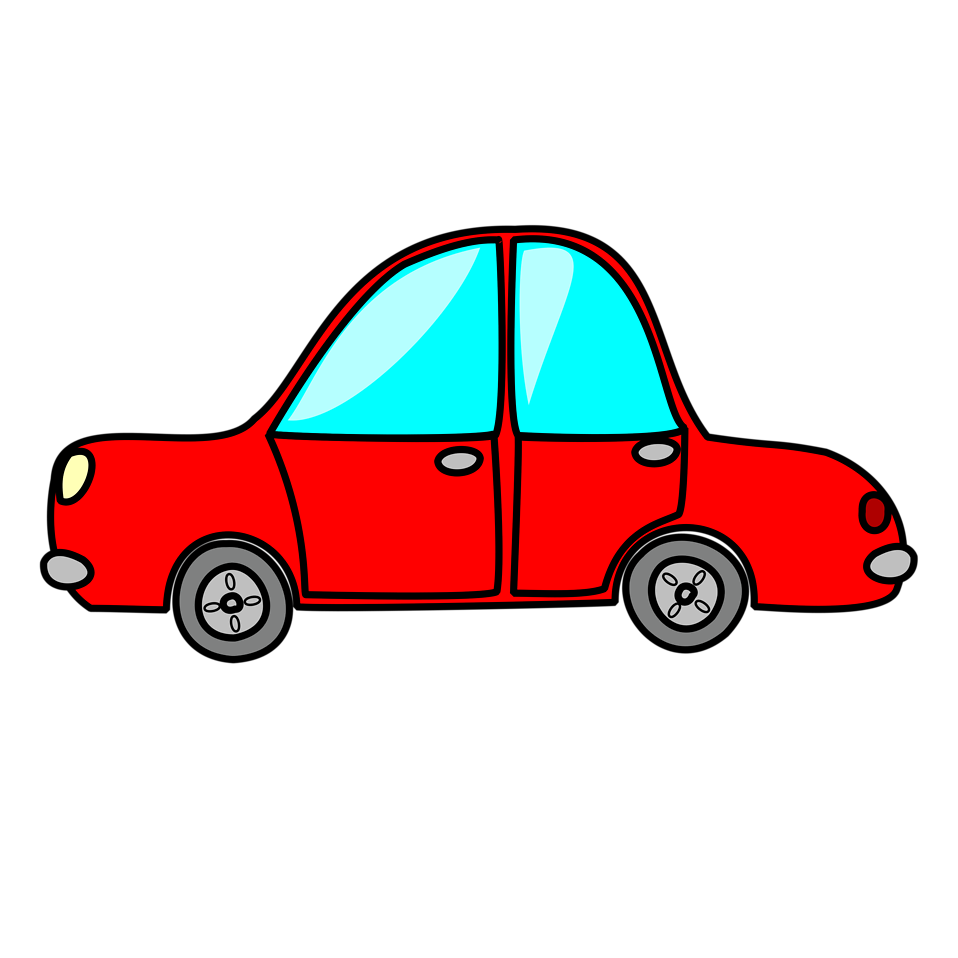 Consider:
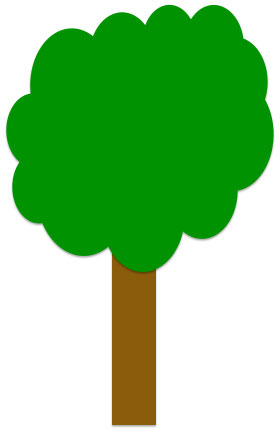 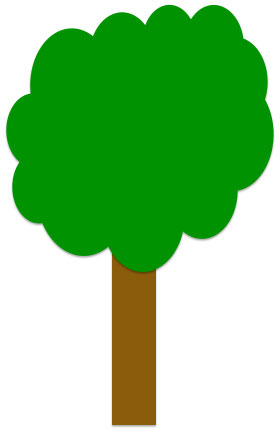 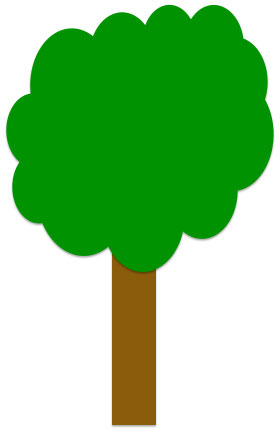 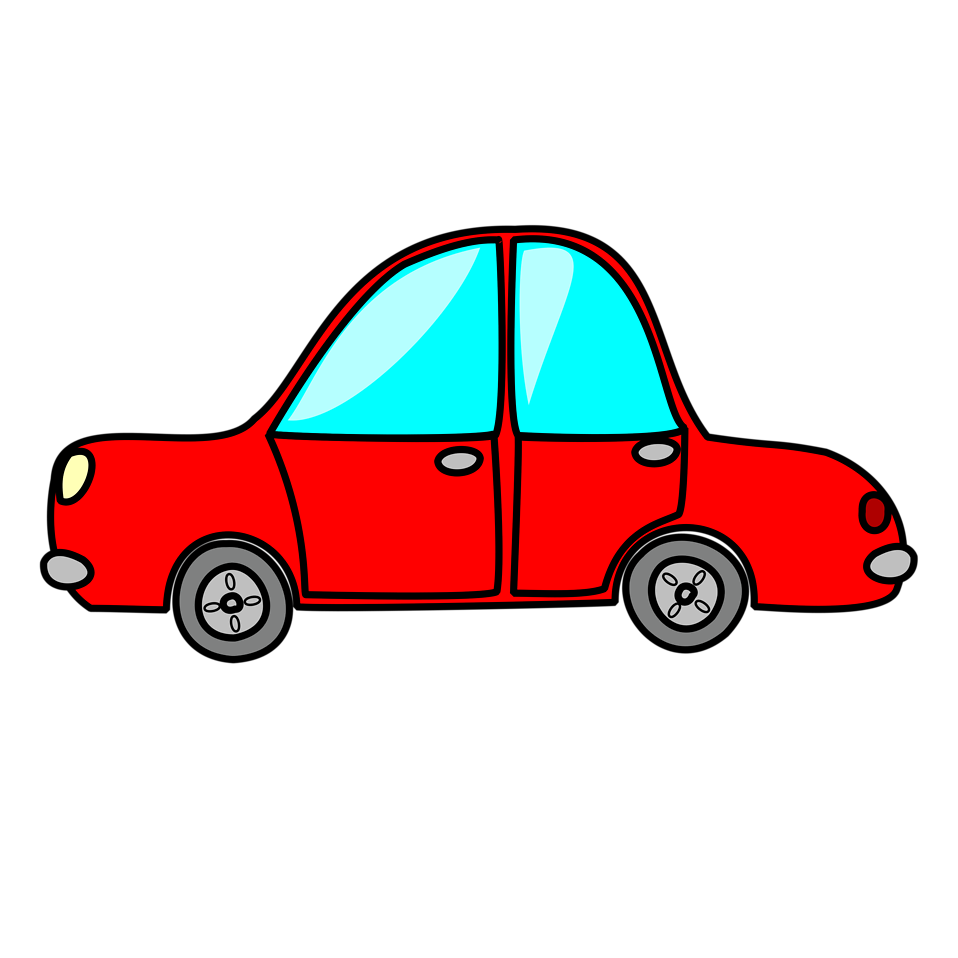 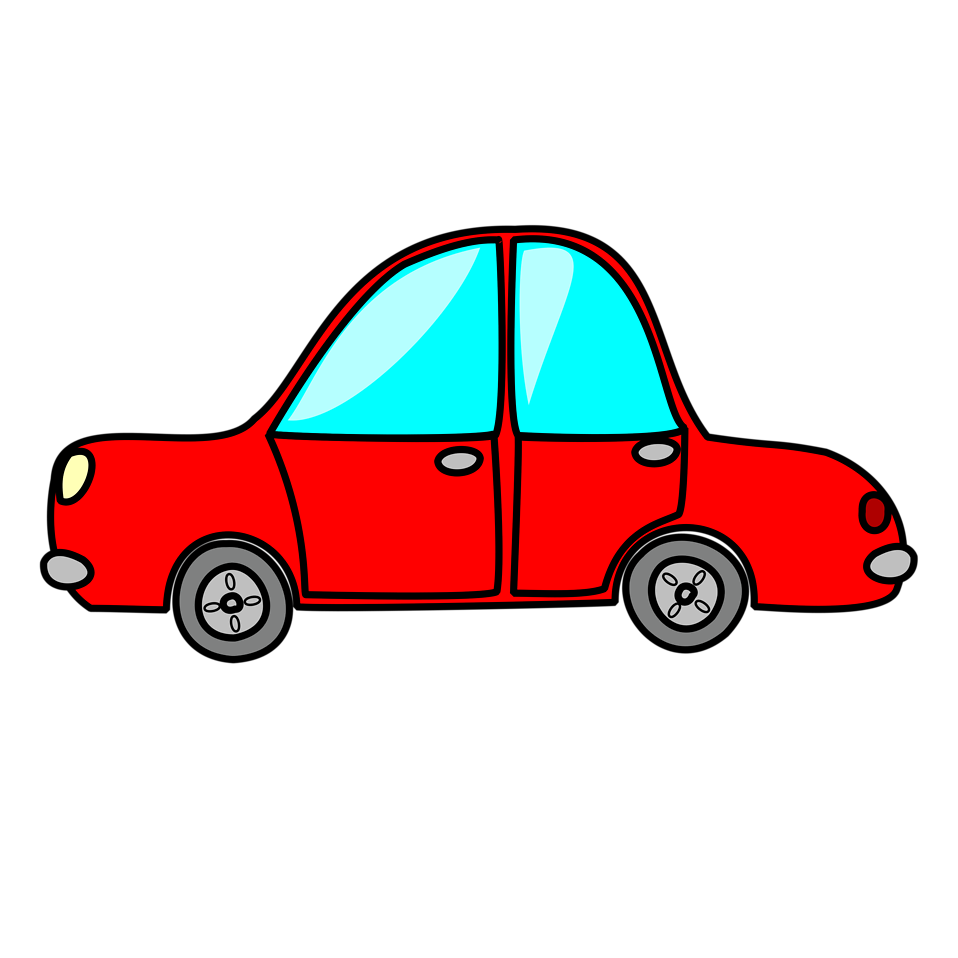 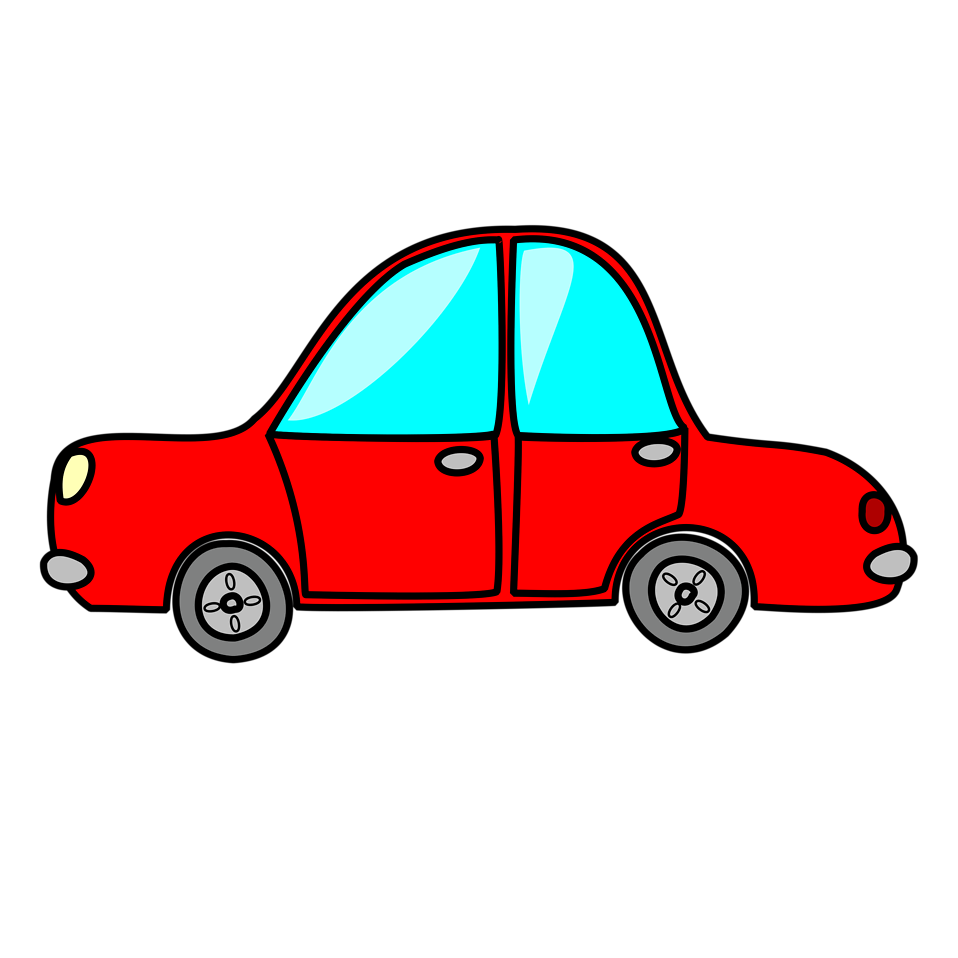 3 full images vs. one full image and 2 tenths of an image.
Consider:
We can also re-use sub-elements!
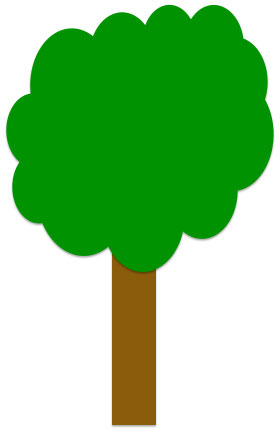 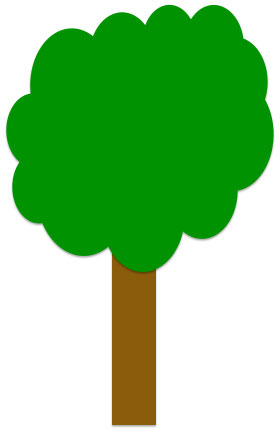 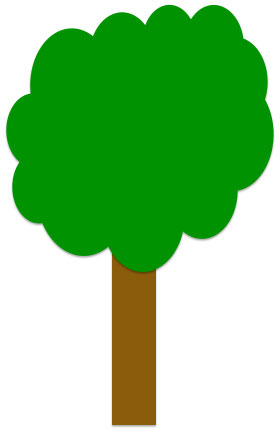 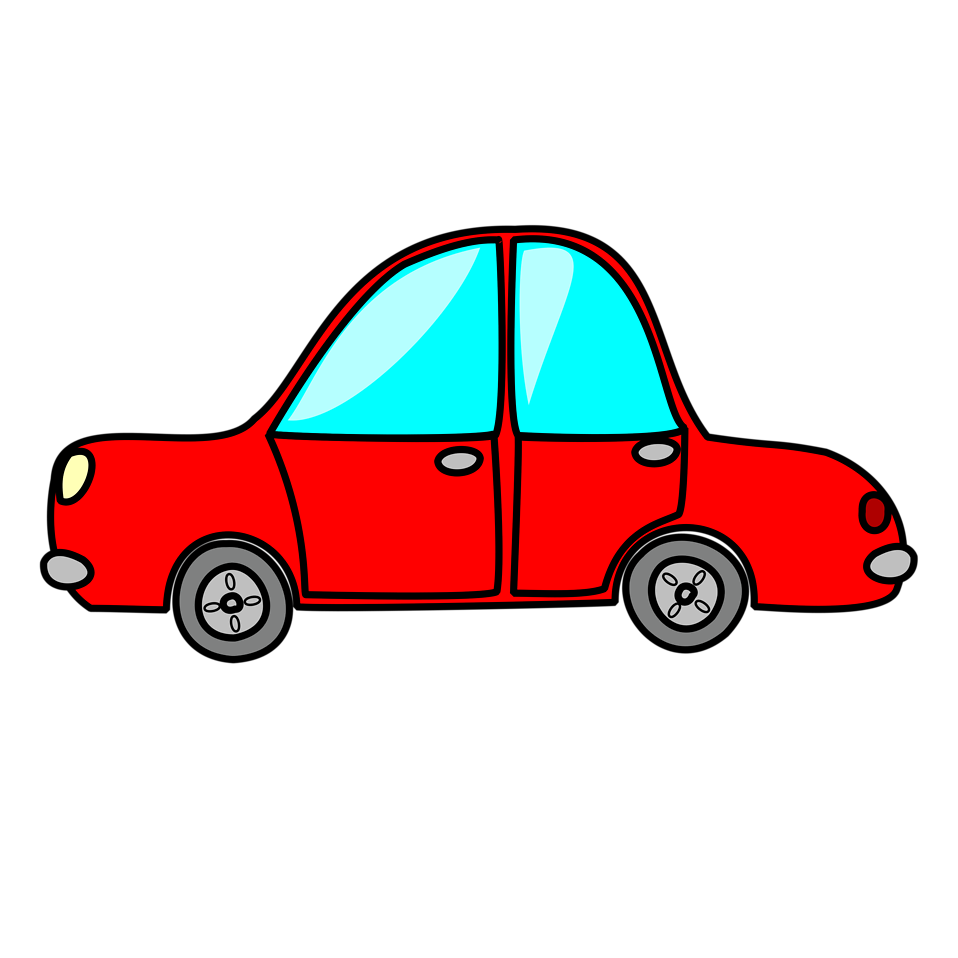 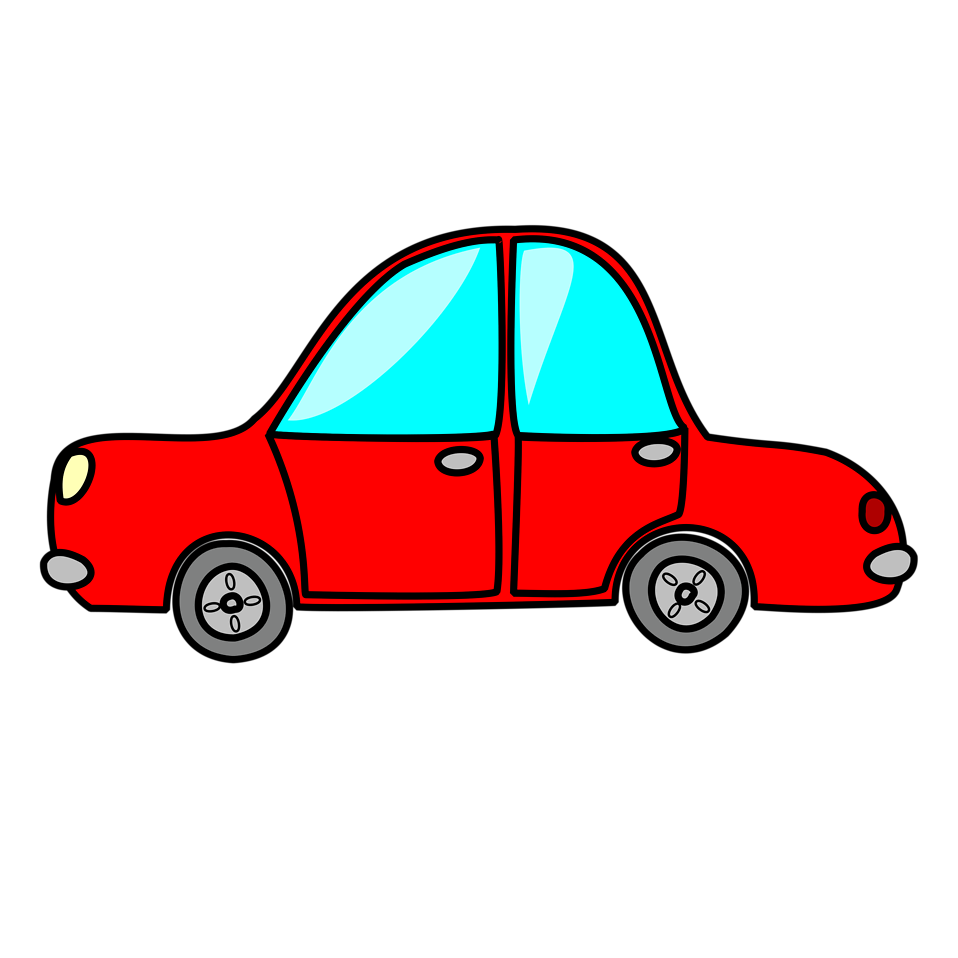 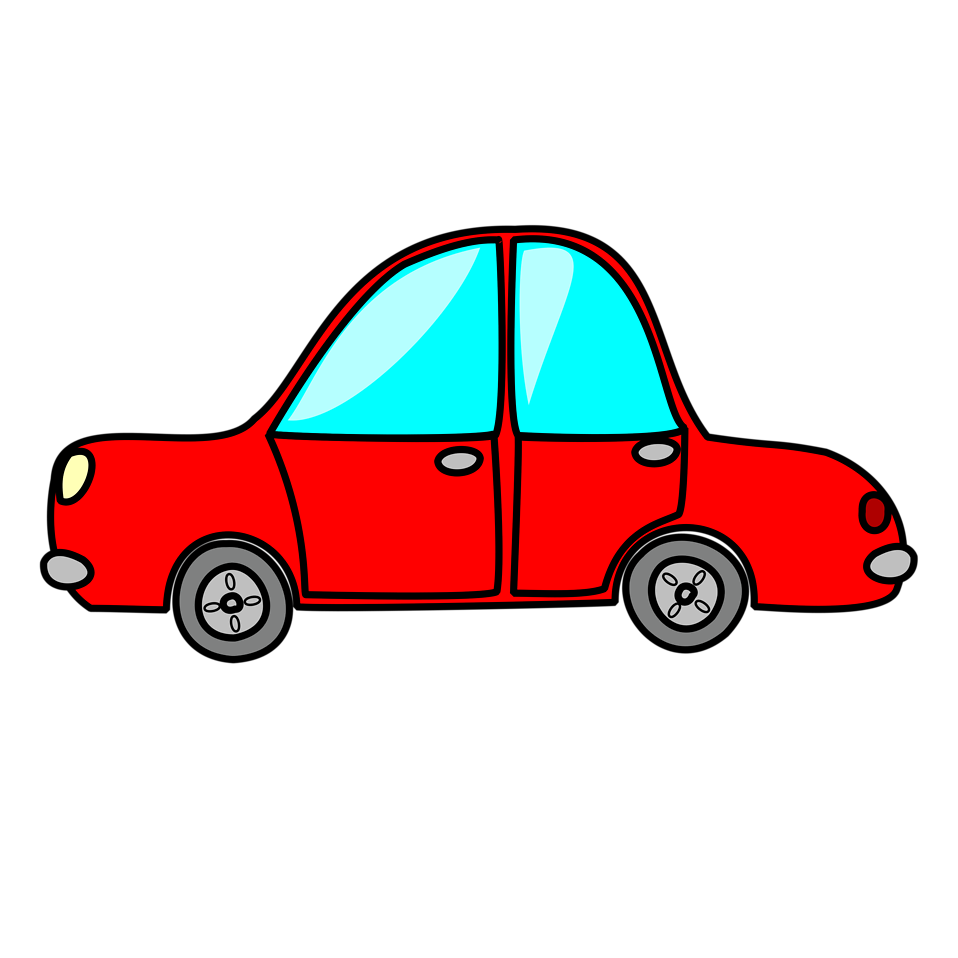 Keyframes & Delta Frames
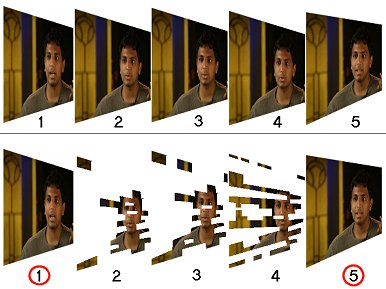 “Group of Pictures”
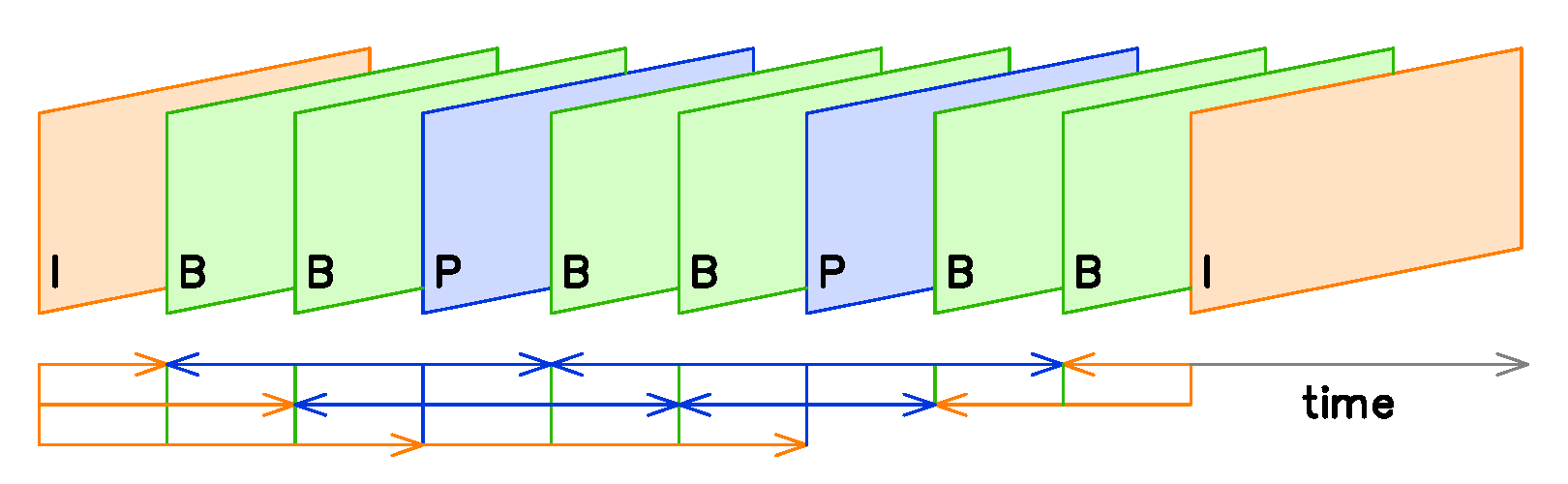 Keyframes (“I Frames”)
Delta Frames (“delta” means “change”)
P and B Frames – Hold new image data, and move blocks around to predict motion.
Wikimedia Commons
Demo
Let’s watch some wet animals (and a human) shake the water out of their hair.

Lots of particles are an extreme test case that make GOPs at low-resolution freak out.

https://www.youtube.com/watch?v=iCvuIaxeLKE
“Group of Pictures”
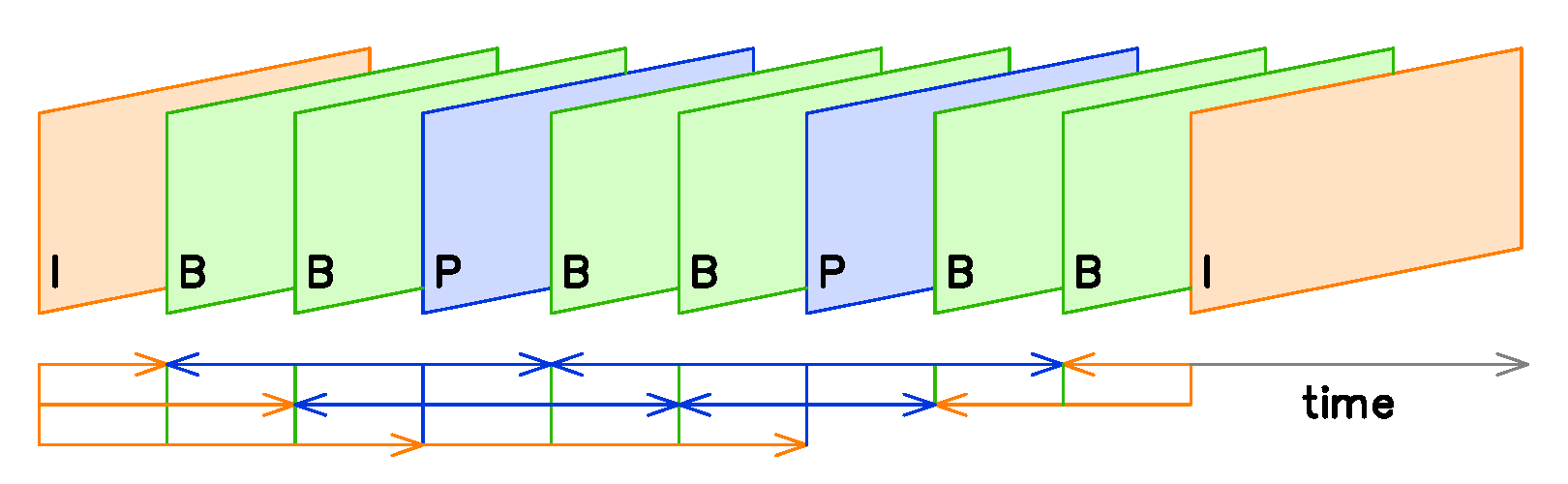 Keyframes = The most data.
Delta Frames = Just enough data.
Wikimedia Commons
“Group of Pictures”
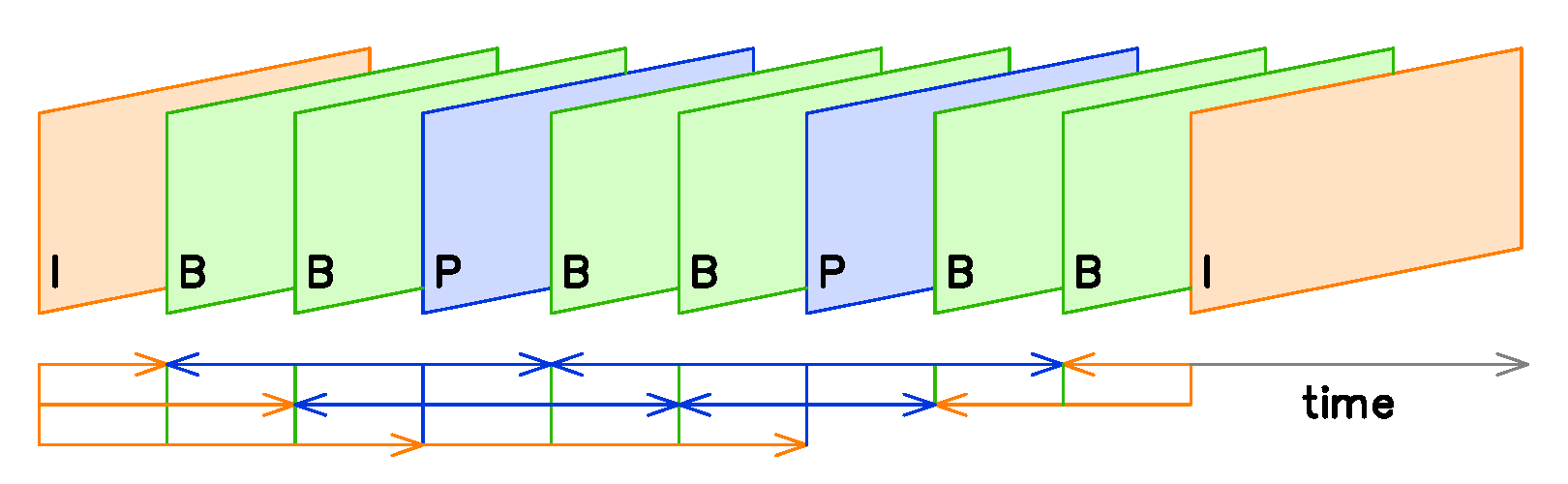 More keyframes = more data = bigger file.
Image compression for keyframes and audio compression considerations, too.
Wikimedia Commons
Shake shake shake and ask…
DO YOU HAVE ANY QUESTIONS?
BE BACK BY…
Short Video Lab
https://archive.org/details/InternetArchive35mmStockFootageSampleReel 
Make a short 30 second story with background music and title cards.